The lecture 4Conditional Execution
Vladislav Karyukin
[Speaker Notes: Note from Chuck.  If you are using these materials, you can remove the UM logo and replace it with your own, but please retain the CC-BY logo on the first page as well as retain the acknowledgement page(s).]
Conditional Steps
x = 5
Yes
x < 10 ?
Program:

x = 5
if x < 10:
    print('Smaller')
if x > 20:
    print('Bigger')

print('Finis')
print('Smaller')
No
Output:

Smaller
Finis
Yes
x > 20 ?
print('Bigger')
No
print('Finis')
Comparison Operators
Boolean expressions ask a question and produce a Yes or No result which we use to control program flow
Boolean expressions using comparison operators evaluate to True / False or Yes / No
Comparison operators look at variables but do not change the variables
Remember:  “=” is used for assignment.
http://en.wikipedia.org/wiki/George_Boole
Comparison Operators
x = 5
if x == 5 : 
    print('Equals 5')
if x > 4 : 
   print('Greater than 4')
if  x >= 5 :
    print('Greater than or Equals 5')
if x < 6 : print('Less than 6') 
if x <= 5 :
    print('Less than or Equals 5')
if x != 6 :
    print('Not equal 6')
Equals 5
Greater than 4
Greater than or Equals 5
Less than 6
Less than or Equals 5
Not equal 6
One-Way Decisions
x = 5
print('Before 5')
if  x == 5 :
    print('Is 5')
    print('Is Still 5')
    print('Third 5')
print('Afterwards 5')
print('Before 6')
if x == 6 :
    print('Is 6')
    print('Is Still 6')
    print('Third 6')
print('Afterwards 6')
Yes
x == 5 ?
Before 5

Is 5
Is Still 5
Third 5
Afterwards 5
Before 6



Afterwards 6
print('Is 5’)
No
print('Still 5')
print('Third 5')
Indentation
Increase indent indent after an if statement or for statement (after : )
Maintain indent to indicate the scope of the block (which lines are affected by the if/for)
Reduce indent back to the level of the if statement or for statement to indicate the end of the block
Blank lines are ignored - they do not affect indentation
Comments on a line by themselves are ignored with regard to indentation
Warning: Turn Off Tabs!!
Atom automatically uses spaces for files with ".py" extension (nice!)

Most text editors can turn tabs into spaces - make sure to enable this feature
 -  NotePad++:  Settings -> Preferences -> Language Menu/Tab Settings
 -  TextWrangler:  TextWrangler -> Preferences -> Editor Defaults
Python cares a *lot* about how far a line is indented.  If you mix tabs and spaces, you may get “indentation errors” even if everything looks fine
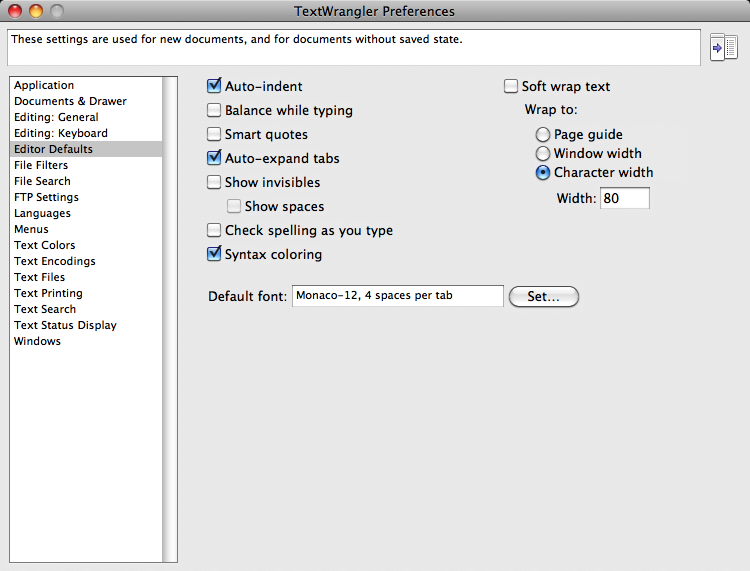 This will save you much unnecessary pain.
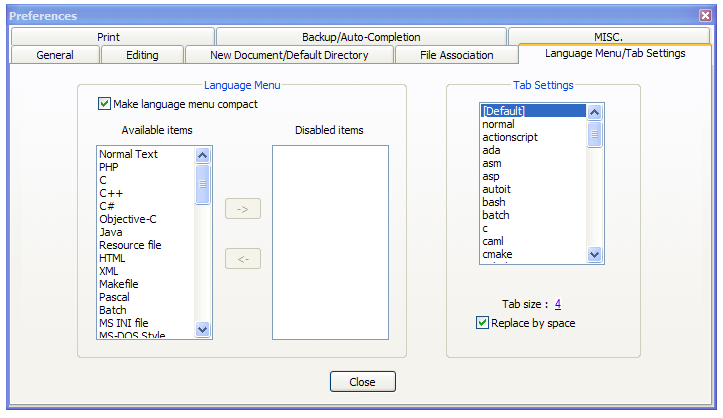 increase / maintain after if or for

decrease to indicate end of block
x = 5
 if x > 2 :
     print('Bigger than 2')
     print('Still bigger')
 print('Done with 2')

 for i in range(5) :
     print(i)
     if i > 2 : 
         print('Bigger than 2')
     print('Done with i', i)
 print('All Done')
Think About begin/end Blocks
x = 5
if x > 2 :
    print('Bigger than 2')
    print('Still bigger')
print('Done with 2')

for i in range(5) :
    print(i)
    if i > 2 : 
        print('Bigger than 2')
    print('Done with i', i)
print('All Done')
Nested Decisions
x > 1
yes
print('More than one’)
no
x = 42
if x > 1 :
    print('More than one')
    if x < 100 : 
        print('Less than 100') 
print('All done')
x < 100
yes
print('Less than 100')
no
print('All Done')
Two-way Decisions
x = 4
Sometimes we want to do one thing if a logical expression is true and something else if the expression is false
It is like a fork in the road - we must choose one or the other path but not both
x > 2
no
yes
print('Not bigger')
print('Bigger')
print('All Done')
Two-way Decisions with else:
x = 4
x > 2
no
yes
x = 4

if x > 2 :
    print('Bigger')
else :
    print('Smaller')

print('All done')
print('Not bigger')
print('Bigger')
print('All Done')
Visualize Blocks
x = 4
x > 2
no
yes
x = 4

if x > 2 :
    print('Bigger')
else :
    print('Smaller')

print('All done')
print('Not bigger')
print('Bigger')
print('All Done')
More Conditional Structures…
Multi-way
yes
x < 2
print('small')
if x < 2 :
    print('small')
elif x < 10 :
    print('Medium')
else :
    print('LARGE')
print('All done')
no
yes
x < 10
print('Medium')
no
print('LARGE')
print('All Done')
Multi-way
x = 0
yes
x < 2
print('small')
x = 0 
if x < 2 :
    print('small')
elif x < 10 :
    print('Medium')
else :
    print('LARGE')
print('All done')
no
yes
x < 10
print('Medium')
no
print('LARGE')
print('All Done')
Multi-way
x = 5
yes
x < 2
print('small')
x = 5 
if x < 2 :
    print('small')
elif x < 10 :
    print('Medium')
else :
    print('LARGE')
print('All done')
no
yes
x < 10
print('Medium')
no
print('LARGE')
print('All Done')
Multi-way
x = 20
yes
x < 2
print('small')
x = 20
if x < 2 :
    print('small')
elif x < 10 :
    print('Medium')
else :
    print('LARGE')
print('All done')
no
yes
x < 10
print('Medium')
no
print('LARGE')
print('All Done')
Multi-way
if x < 2 :
    print('Small')
elif x < 10 :
    print('Medium')
elif x < 20 : 
    print('Big')
elif x < 40 : 
    print('Large')
elif x < 100:
    print('Huge')
else :
    print('Ginormous')
# No Else
x = 5
if x < 2 :
    print('Small')
elif x < 10 :
    print('Medium')

print('All done')
Multi-way Puzzles
Which will never print regardless of the value for x?
if x < 2 :
    print('Below 2')
elif x < 20 :
    print('Below 20')
elif x < 10 : 
    print('Below 10')
else :
    print('Something else')
if x < 2 :
    print('Below 2')
elif x >= 2 : 
    print('Two or more')
else :
    print('Something else')
The try / except Structure
You surround a dangerous section of code with try and except
If the code in the try works - the except is skipped
If the code in the try fails - it jumps to the except section
$ python3 notry.py 
Traceback (most recent call last):  File "notry.py", line 2, in <module>    istr = int(astr)ValueError: invalid literal for int() with base 10: 'Hello Bob'
$ cat notry.py 
astr = 'Hello Bob'
istr = int(astr)
print('First', istr)
astr = '123'
istr = int(astr)
print('Second', istr)
All
Done
$ python3 notry.py 
Traceback (most recent call last):  File "notry.py", line 2, in <module>    istr = int(astr)ValueError: invalid literal for int() with base 10: 'Hello Bob'
The program stops here
$ cat notry.py 
astr = 'Hello Bob'
istr = int(astr)
print('First', istr)
astr = '123'
istr = int(astr)
print('Second', istr)
All
Done
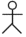 Generic
Computer
Software
Input
Devices
Central
Processing
Unit
Secondary
Memory
Output
Devices
Main
Memory
[Speaker Notes: Who has see a traceback in CTools?]
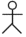 Generic
Computer
Software
Input
Devices
Central
Processing
Unit
Secondary
Memory
Output
Devices
Main
Memory
[Speaker Notes: Who has see a traceback in CTools?]
astr = 'Hello Bob'
try:
    istr = int(astr)
except:
    istr = -1

print('First', istr)

astr = '123'
try:
    istr = int(astr)
except:
    istr = -1

print('Second', istr)
When the first conversion fails - it just drops into the except: clause and the program continues.
$ python tryexcept.py 
 First -1
 Second 123
When the second conversion succeeds - it just skips the except: clause and the program continues.
try / except
astr = 'Bob'
print('Hello')
astr = 'Bob'
try:
    print('Hello') 
    istr = int(astr)
    print('There') 
except:
    istr = -1

print('Done', istr)
istr = int(astr)
print('There')
istr = -1
Safety net
print('Done', istr)
Sample try / except
rawstr = input('Enter a number:')
try: 
    ival = int(rawstr)
except: 
    ival = -1

if ival > 0 :  
    print('Nice work')
else:  
    print('Not a number')
$ python3 trynum.py 
Enter a number:42
Nice work
$ python3 trynum.py
Enter a number:forty-two
Not a number
$
Summary
Nested Decisions
Multi-way decisions using elif
try / except to compensate for errors
Comparison operators  ==   <=   >=   >   <   !=
Indentation
One-way Decisions
Two-way decisions:if:  and  else:
Exercise
Rewrite your pay computation to give the employee 1.5 times the hourly rate for hours worked above 40 hours.

Enter Hours: 45
Enter Rate: 10 

Pay: 475.0
475 = 40 * 10 + 5 * 15
Exercise
Rewrite your pay program using try and except so that your program handles non-numeric input gracefully.

Enter Hours: 20 
Enter Rate: nine 
Error, please enter numeric input

Enter Hours: forty  
Error, please enter numeric input